YourTown Scout Troop ###
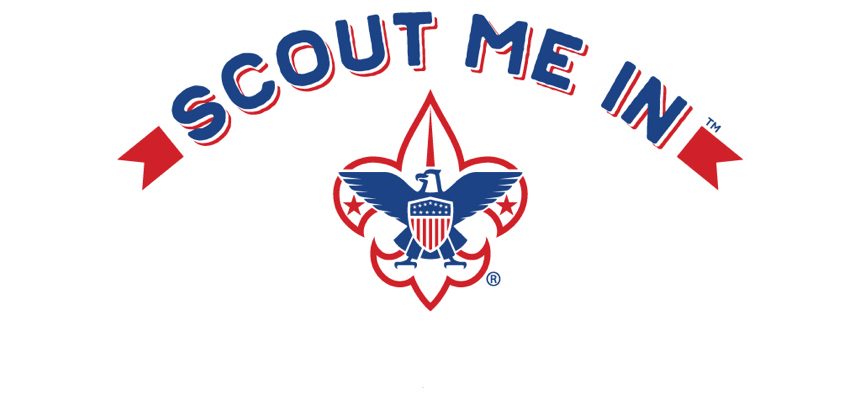 Information Night
What is Scout BSA?
A Program for all youth 11-17 years old
Adventure
Service
community engagement 
leadership development 
path toward earning Scouting’s 
highest rank, Eagle Scout.
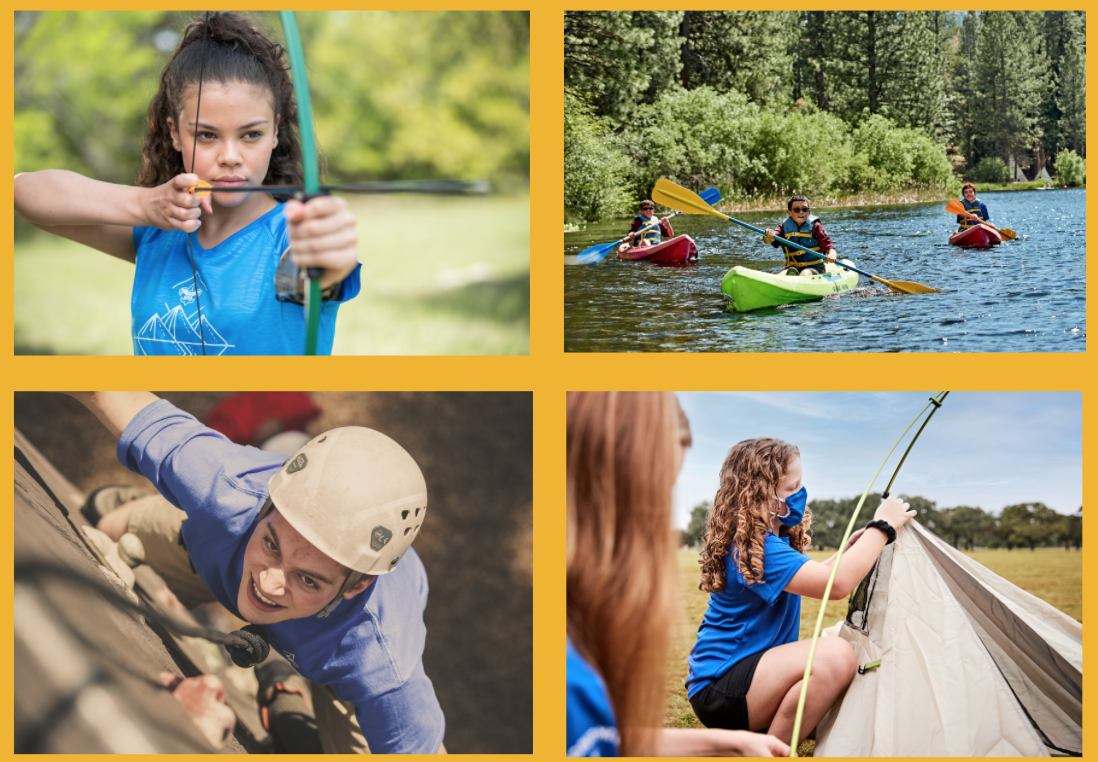 WHAT IT PROVIDES FOR PARENTS
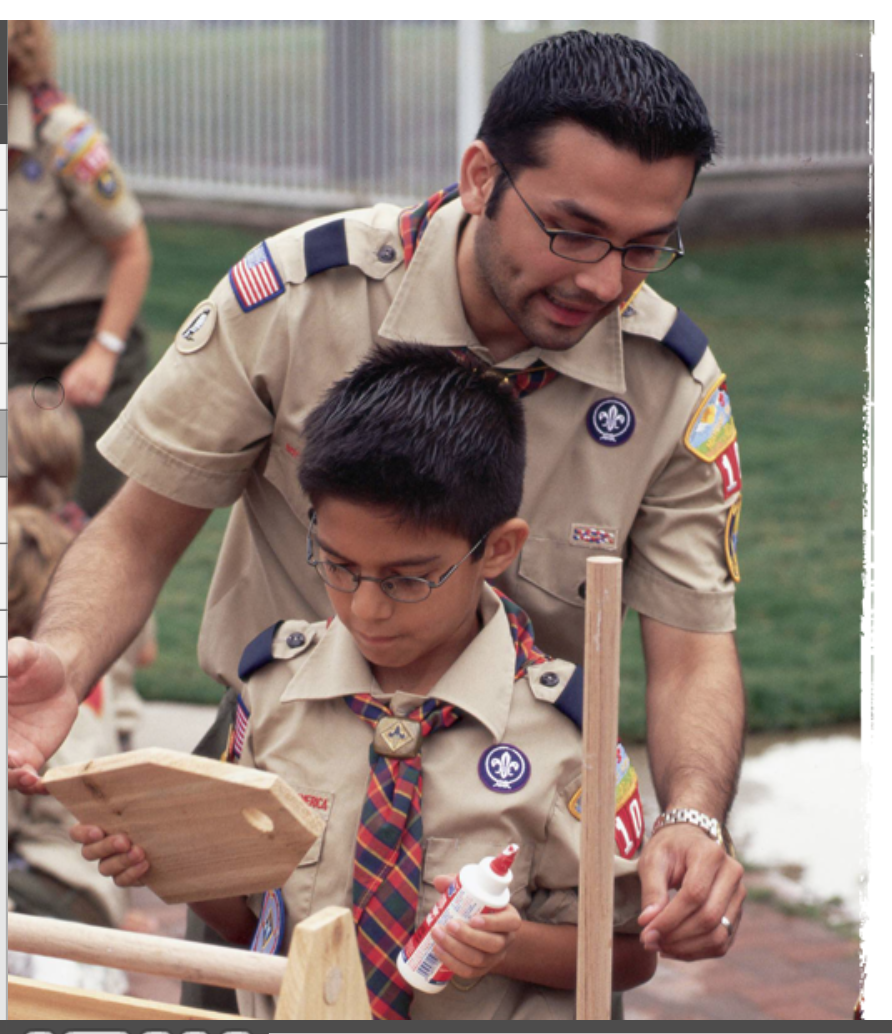 Opportunities
Unlock a world of discovery around them and forge a path for their future
Connect with others
Bring the family together
Positive learning environment
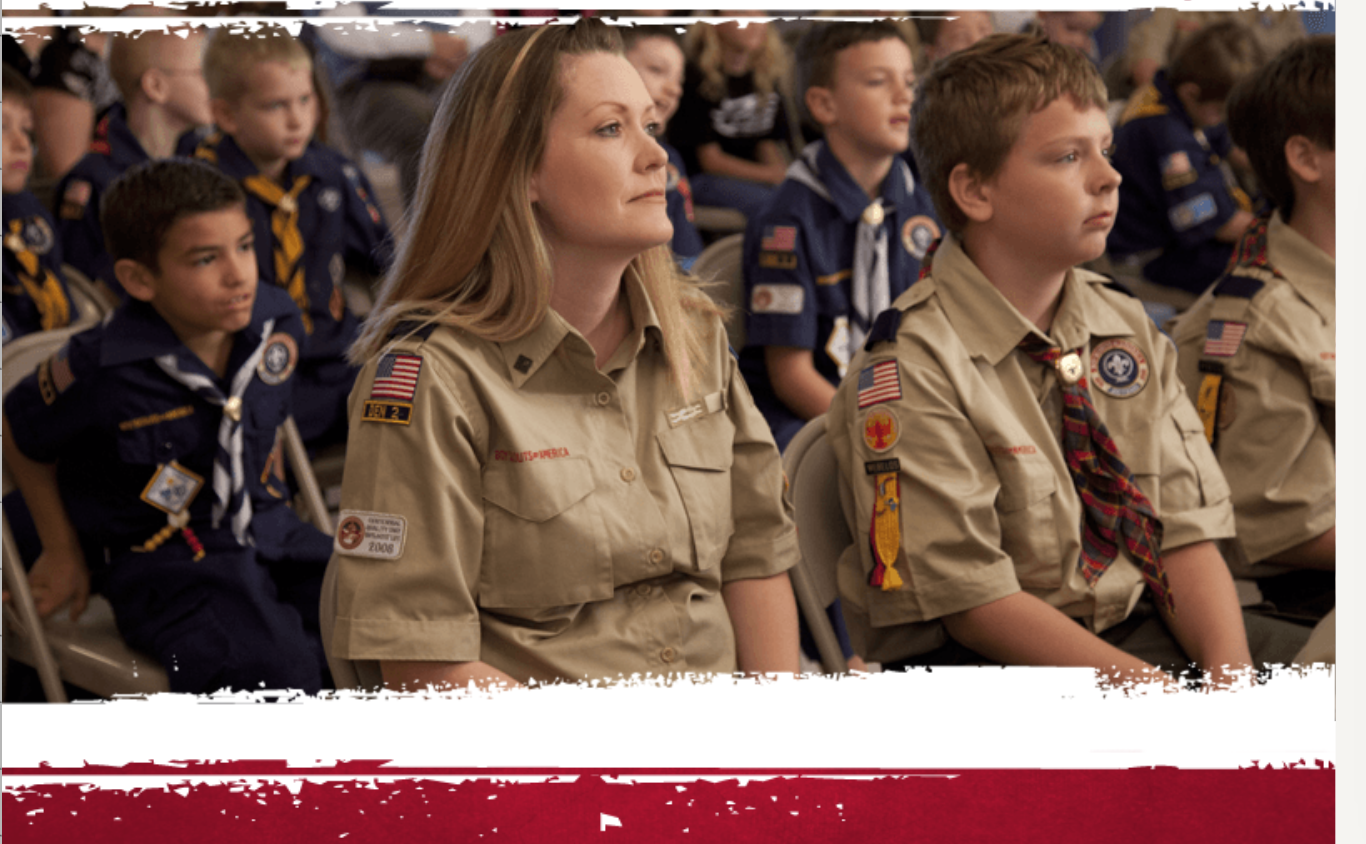 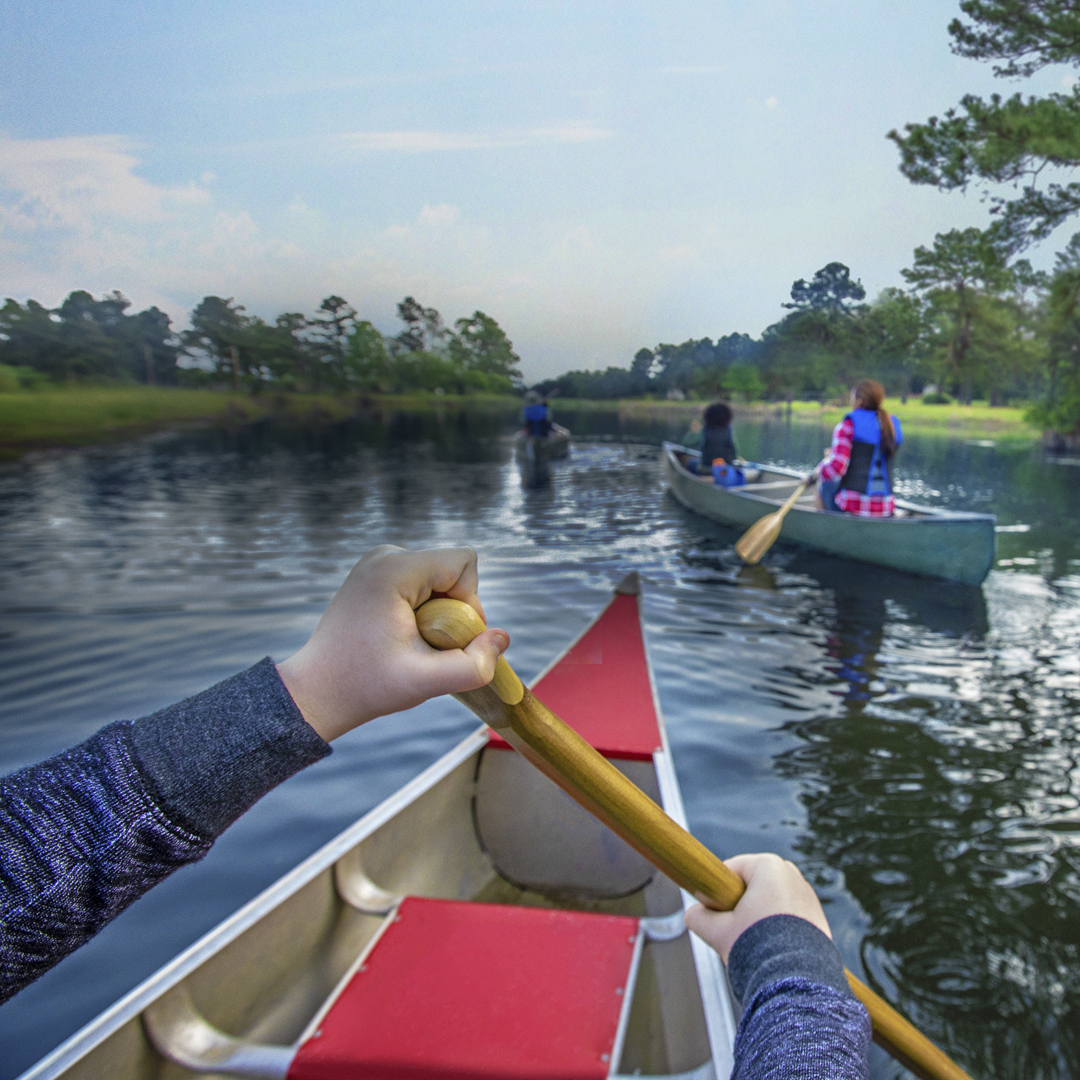 Your Troop pictures
Weekly Troop Meetings
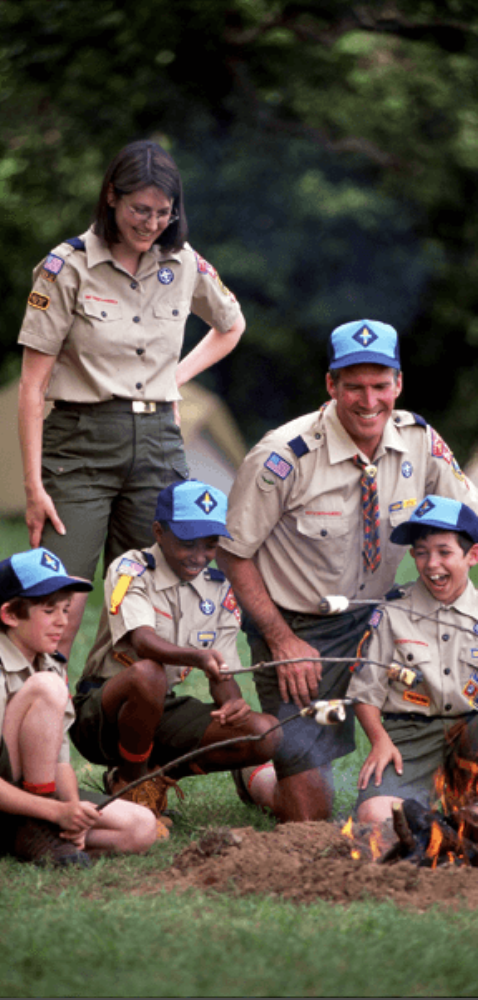 Your Troop pictures
Scout Life
Scouting magazine just for kids
District & Council Events
Summer resident camps
Leader training and support
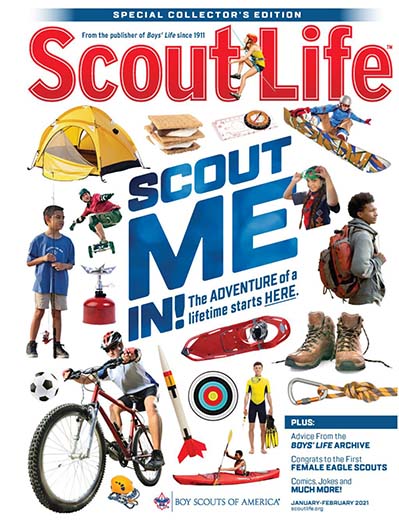 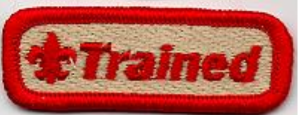 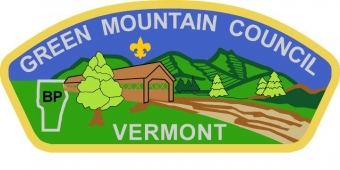 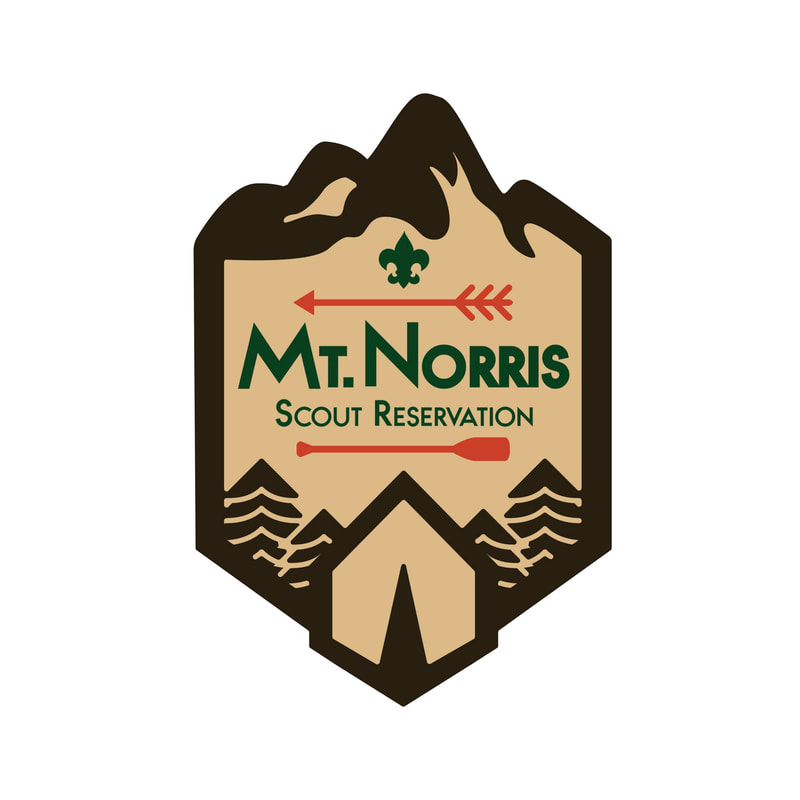 Program
Boy Scouts of America has a specific advancement plan. This program is designed to encourage Scouts to participate in a progressive series of learning experiences. The plan also provides a specific means of measuring and recognizing achievement in these experiences. There are four steps that a Scout must go through to advance.
Learning by doing
Being Tested
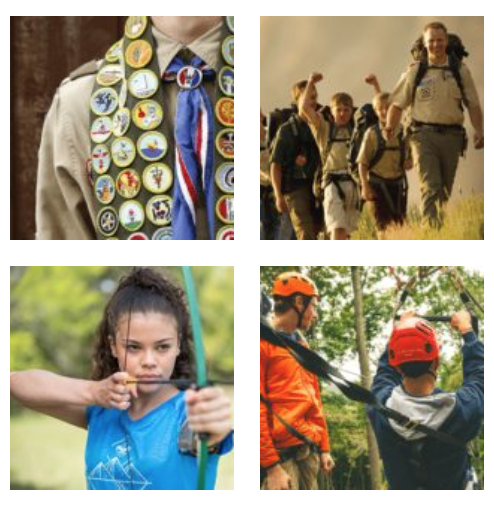 Finance
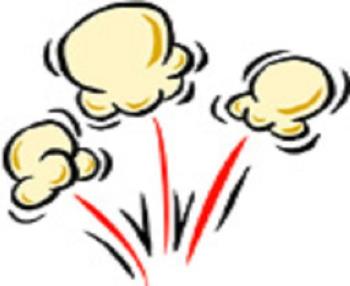 Registration Fees
Uniform and Book
Dues
Popcorn Sale
Family Giving – “Vermont Character Co-op”
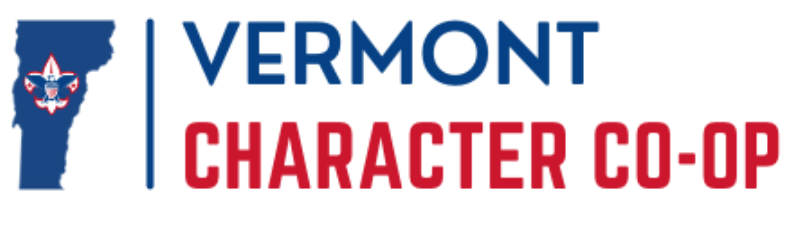 Troop Website and Facebook
Registration
To register youth:
Completed form tonight
Pay Troop Dues - $XX
  (Includes registration, insurance,  Scout Life subscription
  Troop provided patches, neckerchief and slide)
To register adults:
Completed form tonight
Take Youth Protection Training online
Troop covers costs of registration, insurance, training and Scouting Magazine subscription
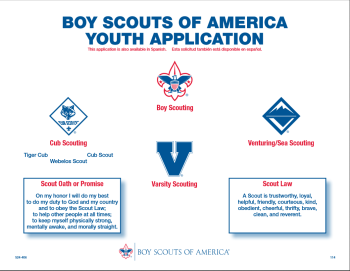 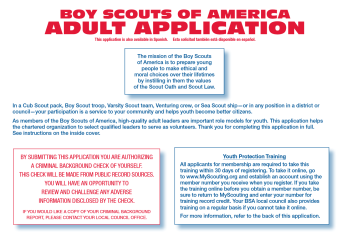 Thank you!
Any questions?

Scoutmaster Name
troop123youremail@gmail.com
Your Troop pictures